Beam-based Stability Evaluation in the LINAC of European XFEL.
Feedback & Monitoring Systems.
Marie Kristin Czwalinna, Björn Lautenschlager, Holger Schlarb
On behalf of :
group for accelerator beam controls (DESY, MSK)
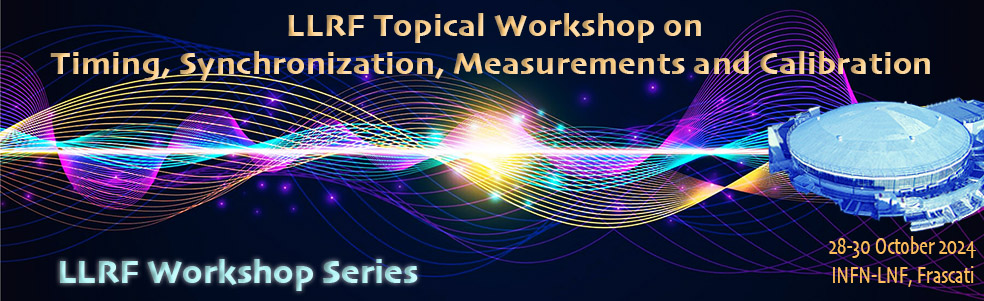 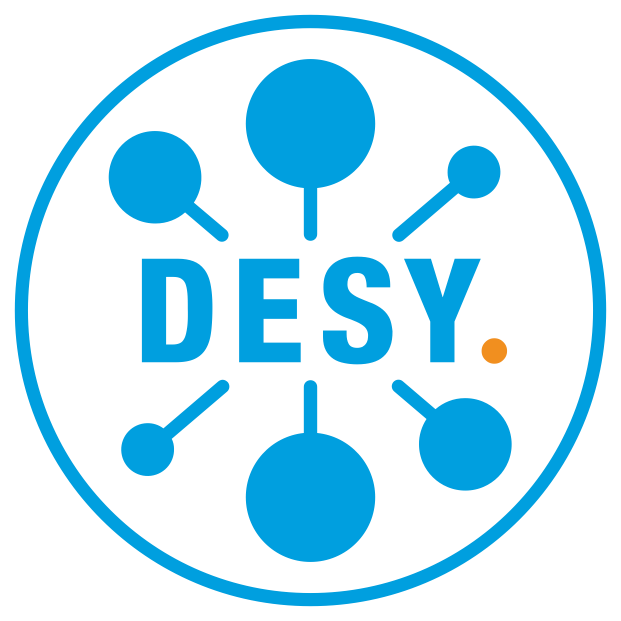 Agenda
Introduction 
Typical Stability
Enhanced Stability 
Beam-based Monitoring & Failure Detection
Summary & Outlook
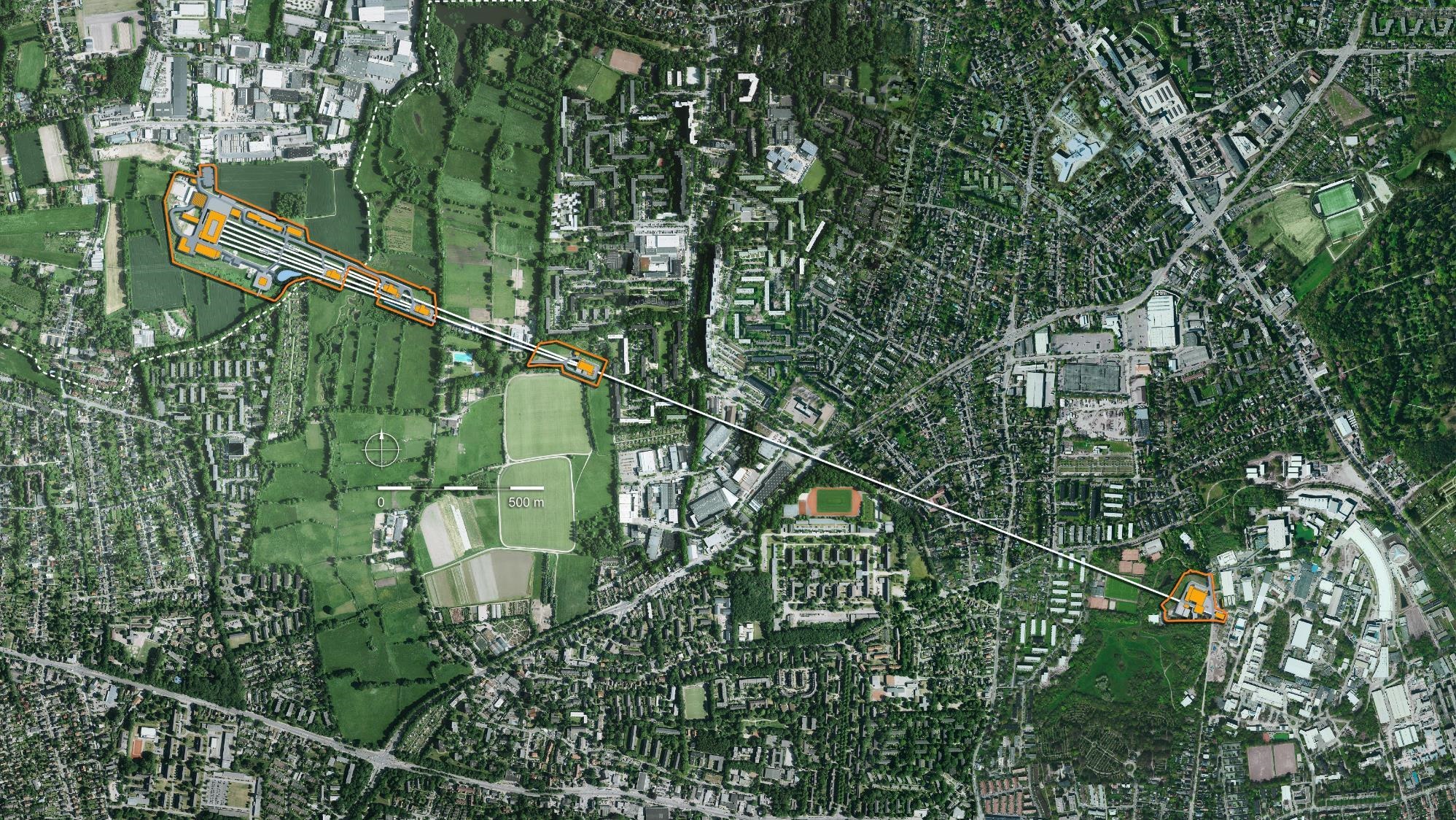 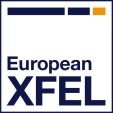 3.5km long X-Ray FEL Facility
| EuXFEL - Beam-based Stability Measurements | M.K. Czwalinna, 2024/08/28 | LLRF Topical Workshop 2024
Introduction
European XFEL
Operated in burst-mode, 10Hz, 600us.
10Hz burst mode, 
4.5MHz bunch rep. rate, 
User bunch selection at final beam energy
SASE 2
SASE 3
SASE 1
dump
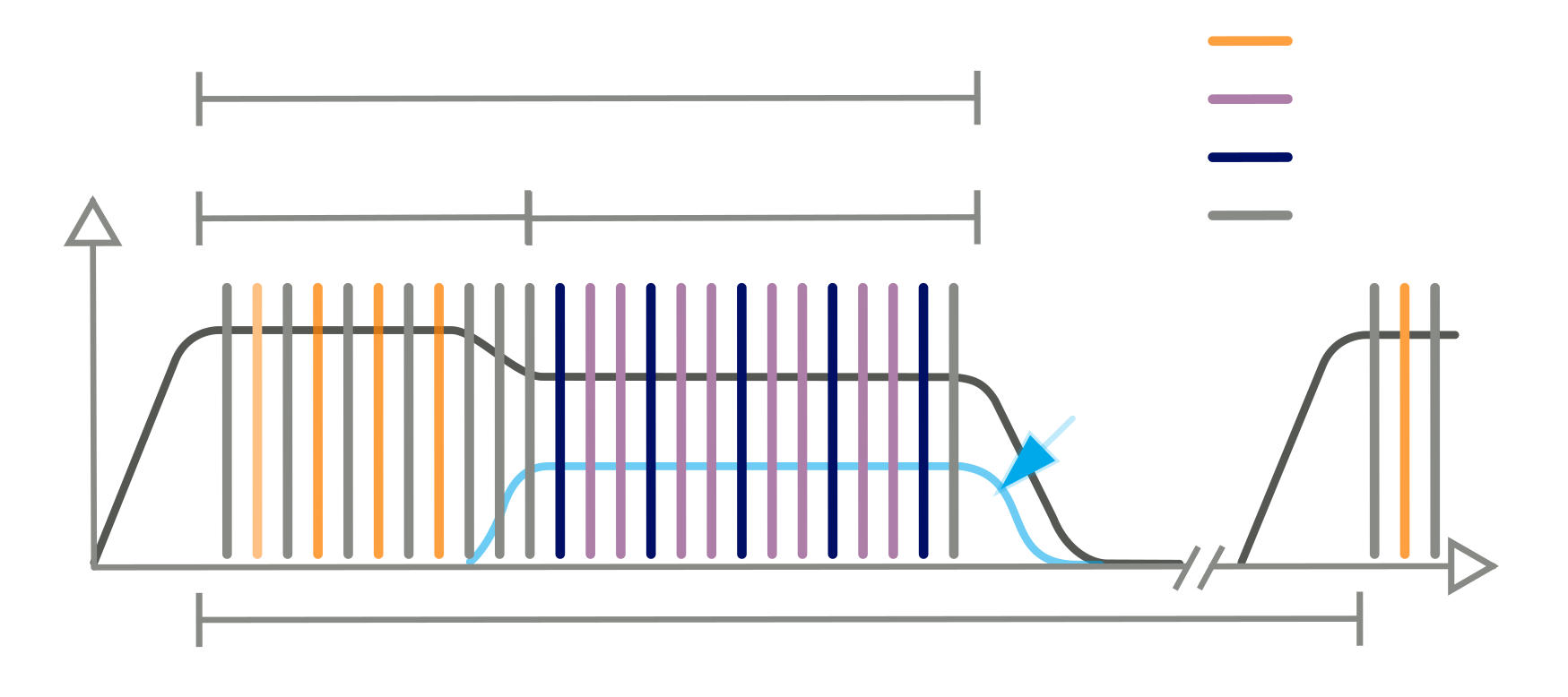 ≤600 µs
Beam Region 2
Beam Region 1
Flat-top 
 kicker
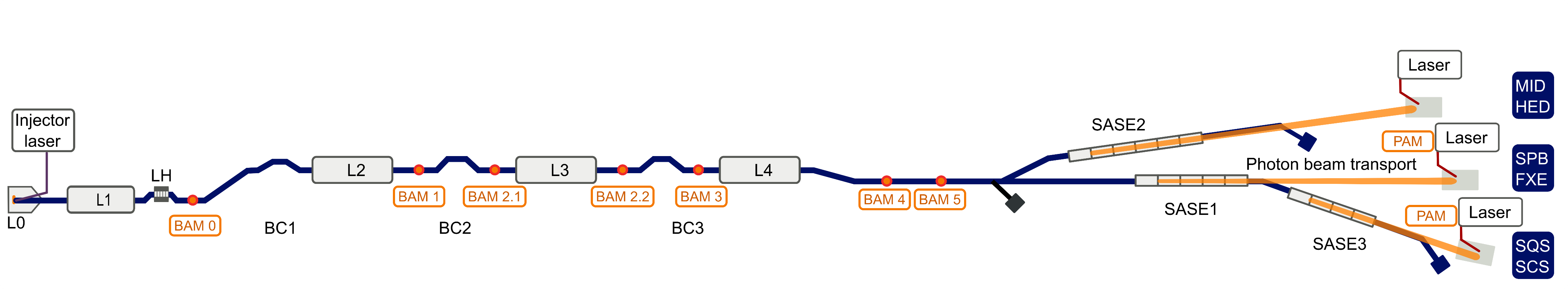 100ms (10Hz bursts)
FEL  pulse width at saturation:
Tph(FWHM) = σe(rms)
3.5km
Beam Energy 
FEL  pulse energy  center wavelength
Bandwidth of the spectrum
Timing Relation Bunch to FEL
Peak current, Bunch Current  profile
Intensity of FEL pulses
Number of modes / FEL pulse width 
…
<te>    <tph>
Longitudinal
Bunch Properties
Arrival times
| EuXFEL - Beam-based Stability Measurements | M.K. Czwalinna, 2024/08/28 | LLRF Topical Workshop 2024
Sections with Longitudinal Dispersion
 Beam Monitoring & Evaluation of RF Stability.
Magnetic Bunch Compressor Chicane, R56>0
Off-crest acceleration
δE/E(s)
longitudinal phase space
Q(s)
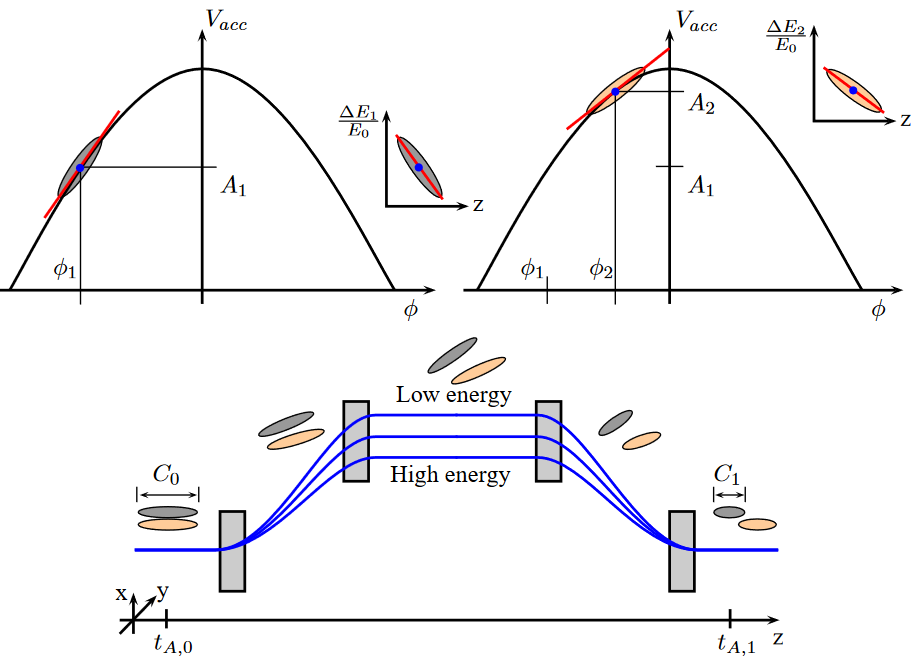 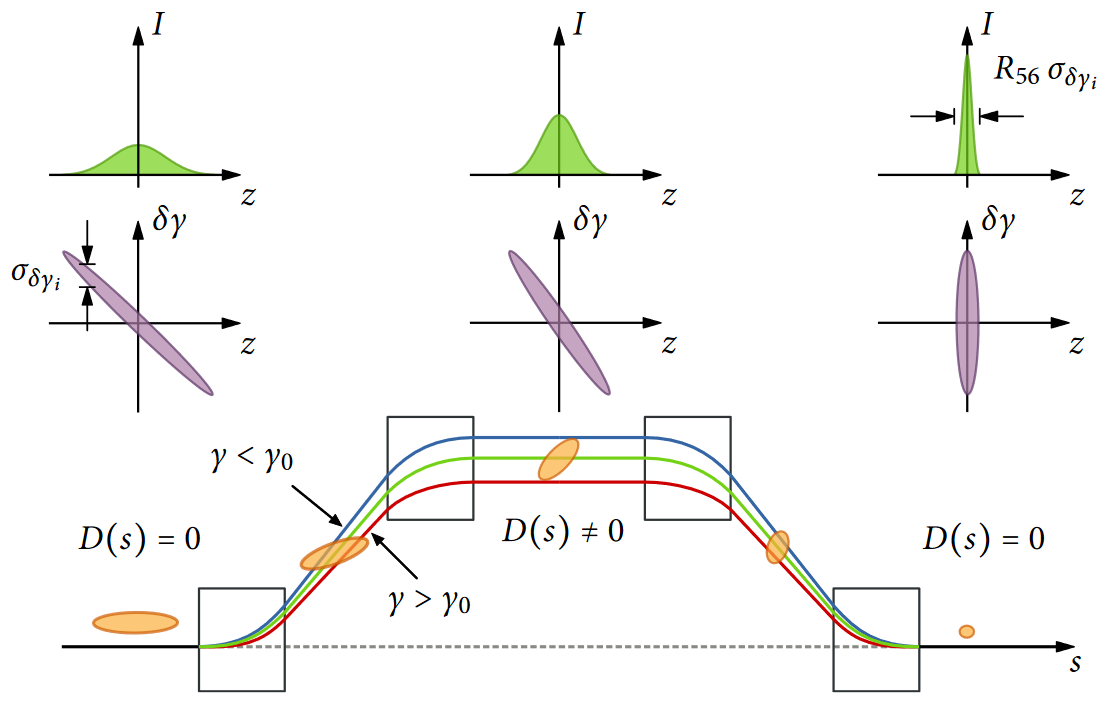 current profiles
s
s
s
bunch compression


bunch arrival-time
s
s
s
Δt, ΔE
| EuXFEL - Beam-based Stability Measurements | M.K. Czwalinna, 2024/08/28 | LLRF Topical Workshop 2024
Burst-Mode Operation with 600us RF Pulses
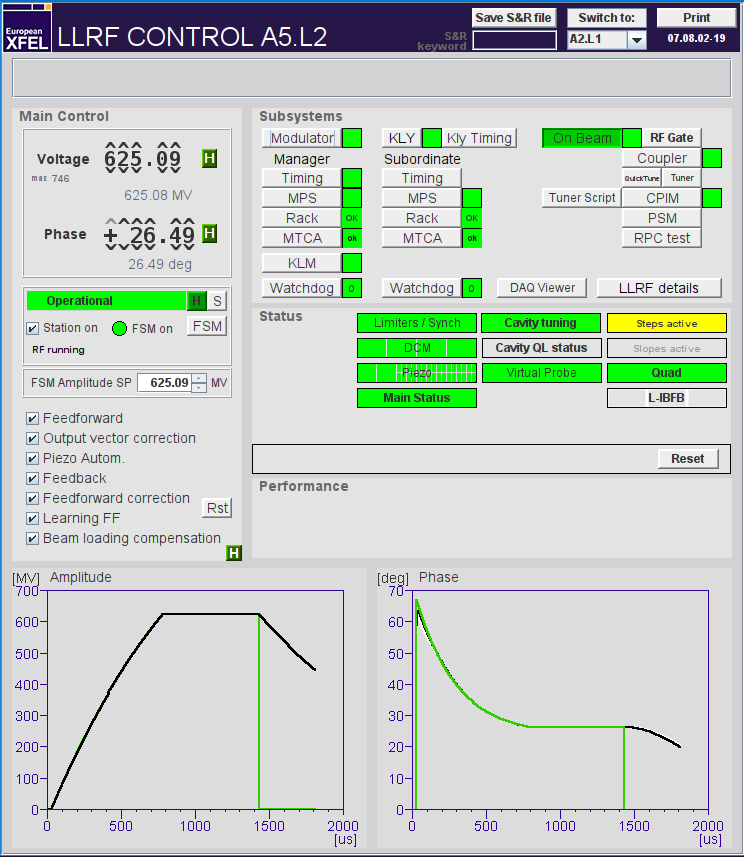 LLRF Vectorsum Regulation & Multi-Cavity Controller.
LLRF: Control  Amplitude A and Phase φ
Calculates drive signal for high power provided by the klystron
Three different parts
Filling 
Flat-tops, bunches are accelerated
Decay
Complex System: Different controller types combined :MIMO, PI, or learning feedforward
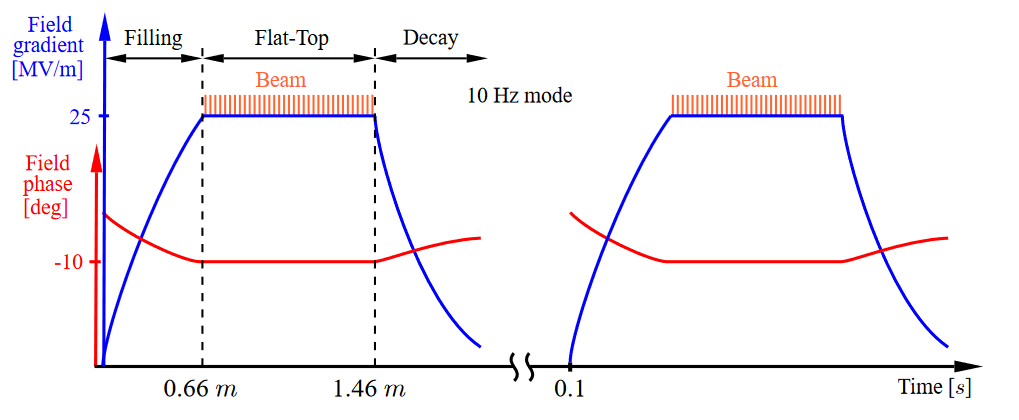 In-loop signal are shown here
| EuXFEL - Beam-based Stability Measurements | M.K. Czwalinna, 2024/08/28 | LLRF Topical Workshop 2024
Typical Performance	Energy  Arrival-time Stability
Electro-optical Bunch-Arrival-time Monitors
Measures Deviation from Expected Arrival-Time with Femtoseconds Resolution.
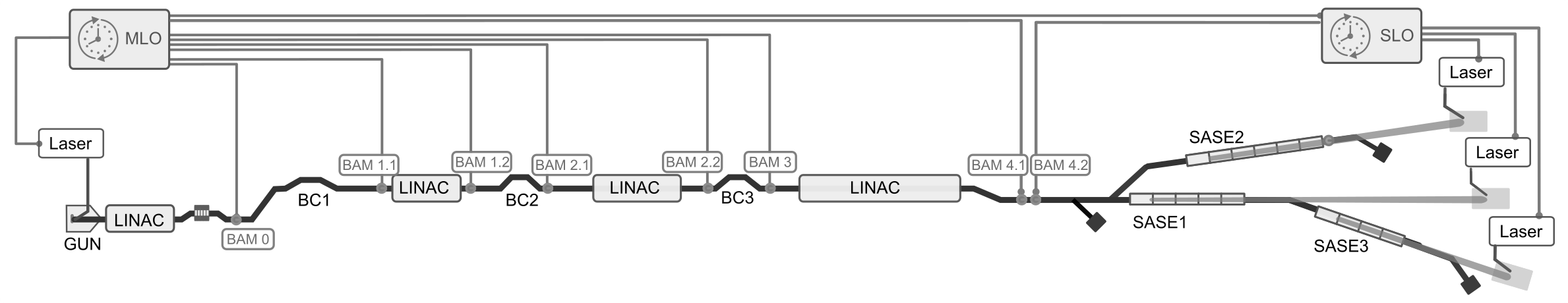 BC0
BC2
BC1
In-loop FB monitors
Out-of-loopmonitors
40GHz
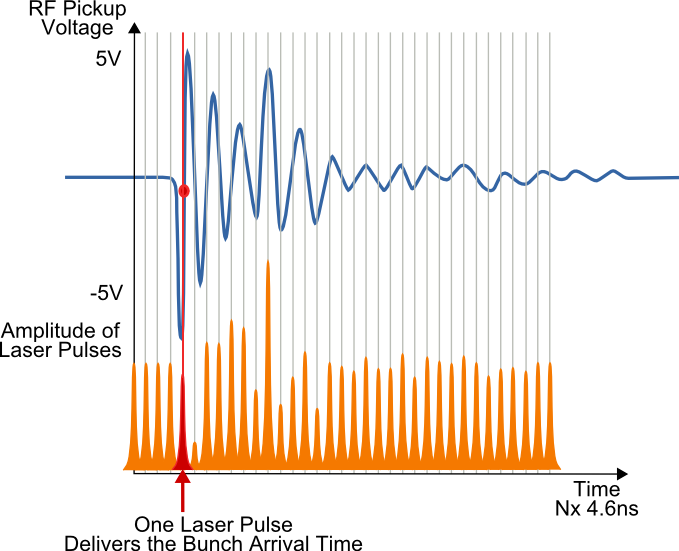 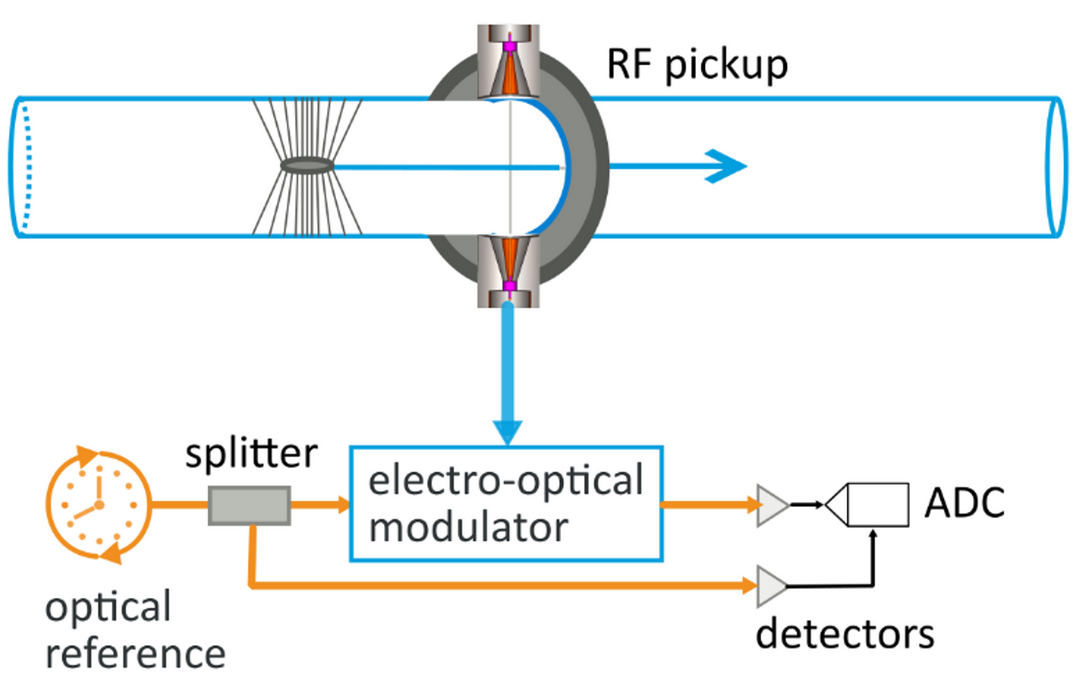 tarrival    Alaser
Arrival-time Deviation
 Measure for Energy Deviations

ΔT ~ ΔE/E
Typical resolution 3 fs  (100…250pc)
| EuXFEL - Beam-based Stability Measurements | M.K. Czwalinna, 2024/08/28 | LLRF Topical Workshop 2024
Requirements on RF Stability
Arrival-time Jitter?  Ultimately Limits Performance in Timing-Sensitive User Experiments.
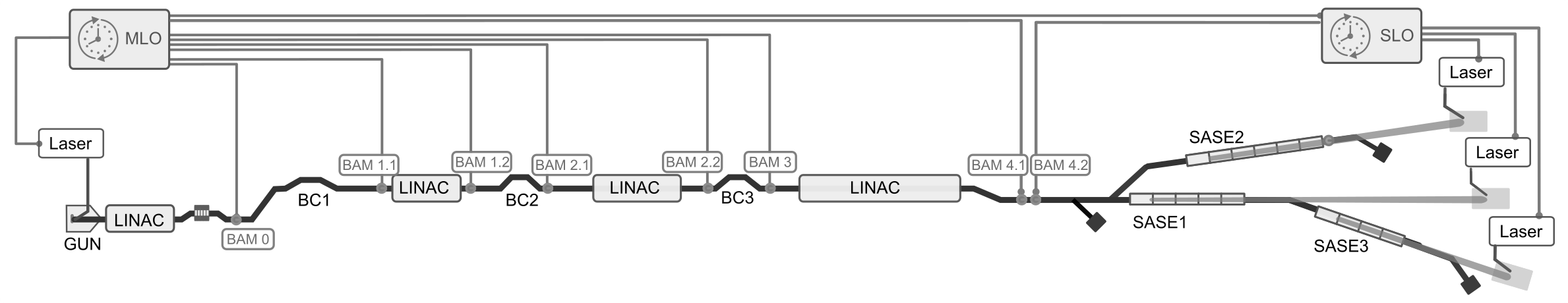 BAM
BAM
BAM
BAM
BAM
BAM
BAM
BC0
BC2
BC1
BAM
Arrival time jitter (fs rms) over 10 sec.
Inj.
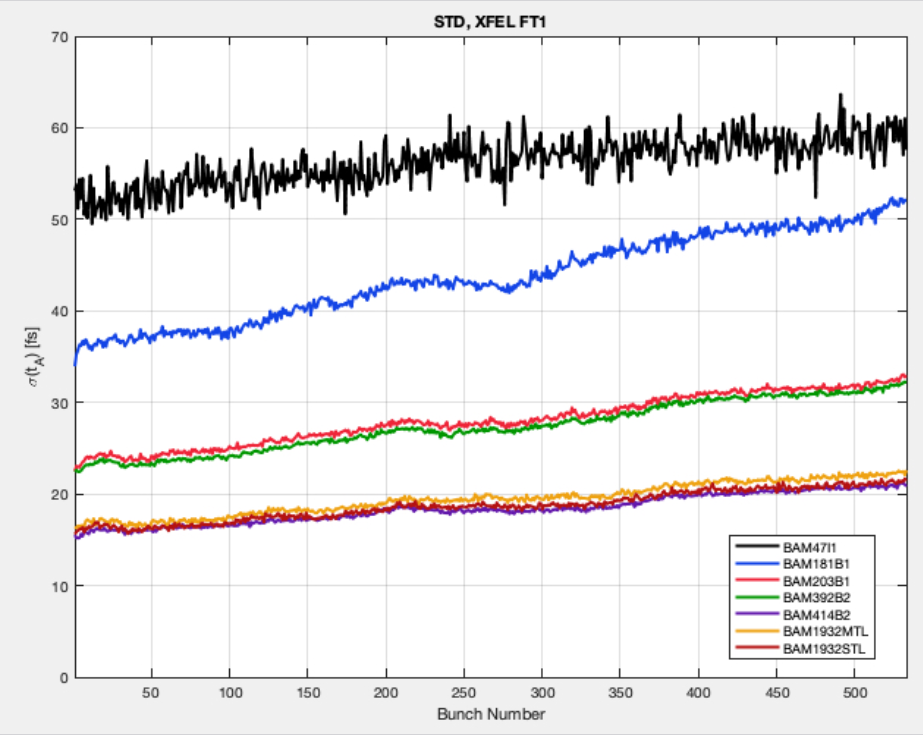 BAM
BAM
BAM 0
Derived from a linear compression, the timing jitter after BC dependents on
Goal = 10 fs rms
Inj. : 55 fs
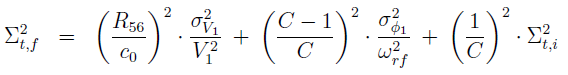 BAM 1
BC0 : 45 fs
BAM 2.1 and 2.2
BC1 : 2 8fs
BAM 3, 4.1 and 4.2
Typically   <0.01% rel.Amp. & <0.01deg Phase
BC2 : 20 fs
Bunch numbers 1 to 550 per train
| EuXFEL - Beam-based Stability Measurements | M.K. Czwalinna, 2024/08/28 | LLRF Topical Workshop 2024
Enhanced Stability Using Beam-based Feedbacks
Beam-based Feedback Loop as Integral Part of the LLRF Controller
Intra-burst Stabilization & Removal of Repetitive Errors.
Slope removal, adaptive feedforward







Jitter reduction, feedback within bunch-train
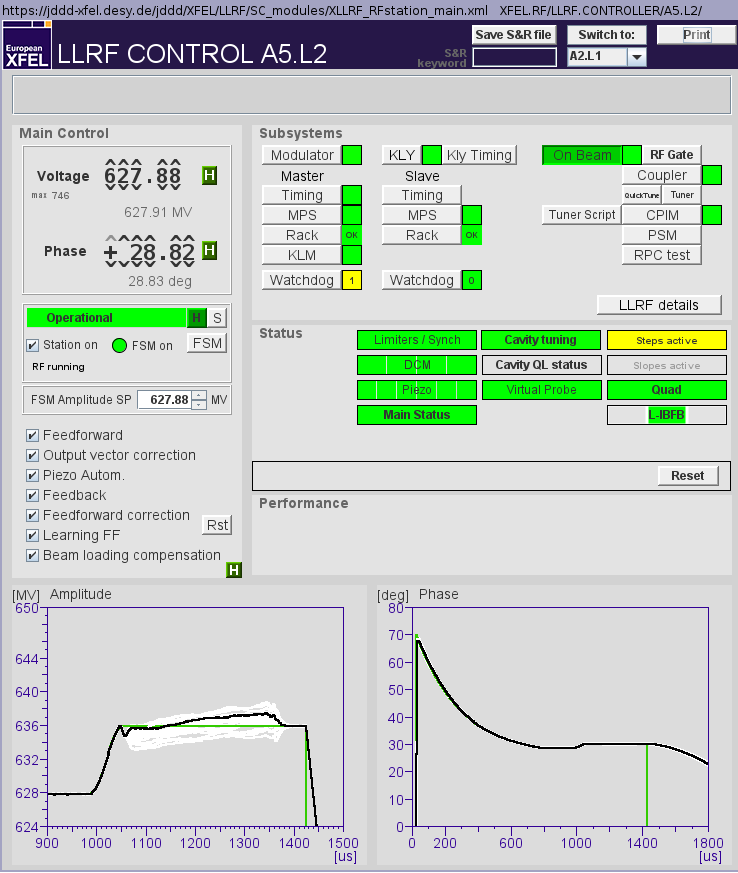 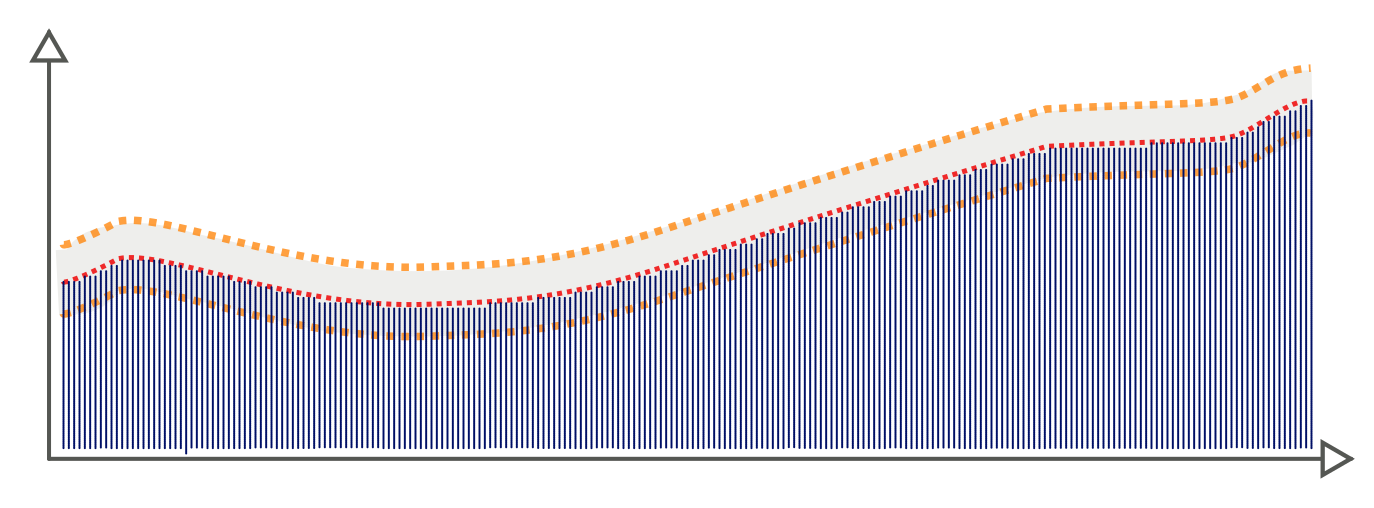 Non-uniformity 
But repetitive
Burst-to-burst jitter
Arrival time
Target
Accelerator
Module
BC
Bunches
BAM
Drive signal
A, φ
Field 
   detection
LLRF
Controller
Arrival time, 
   per bunch data
Basic feedback loop:
Error signal combination in the LLRF controller.
| EuXFEL - Beam-based Stability Measurements | M.K. Czwalinna, 2024/08/28 | LLRF Topical Workshop 2024
Intra-Train Stabilization
Suppression of RF field fluctuations within 25kHz BW.
Energy corrections ~ 10-6 (e.g. ±5MeV @2.4GeV),
Adaptation time ~ 10-15 µs,
Operation stable over days,
Limited regulation range  offset correction by slow feedbacks.
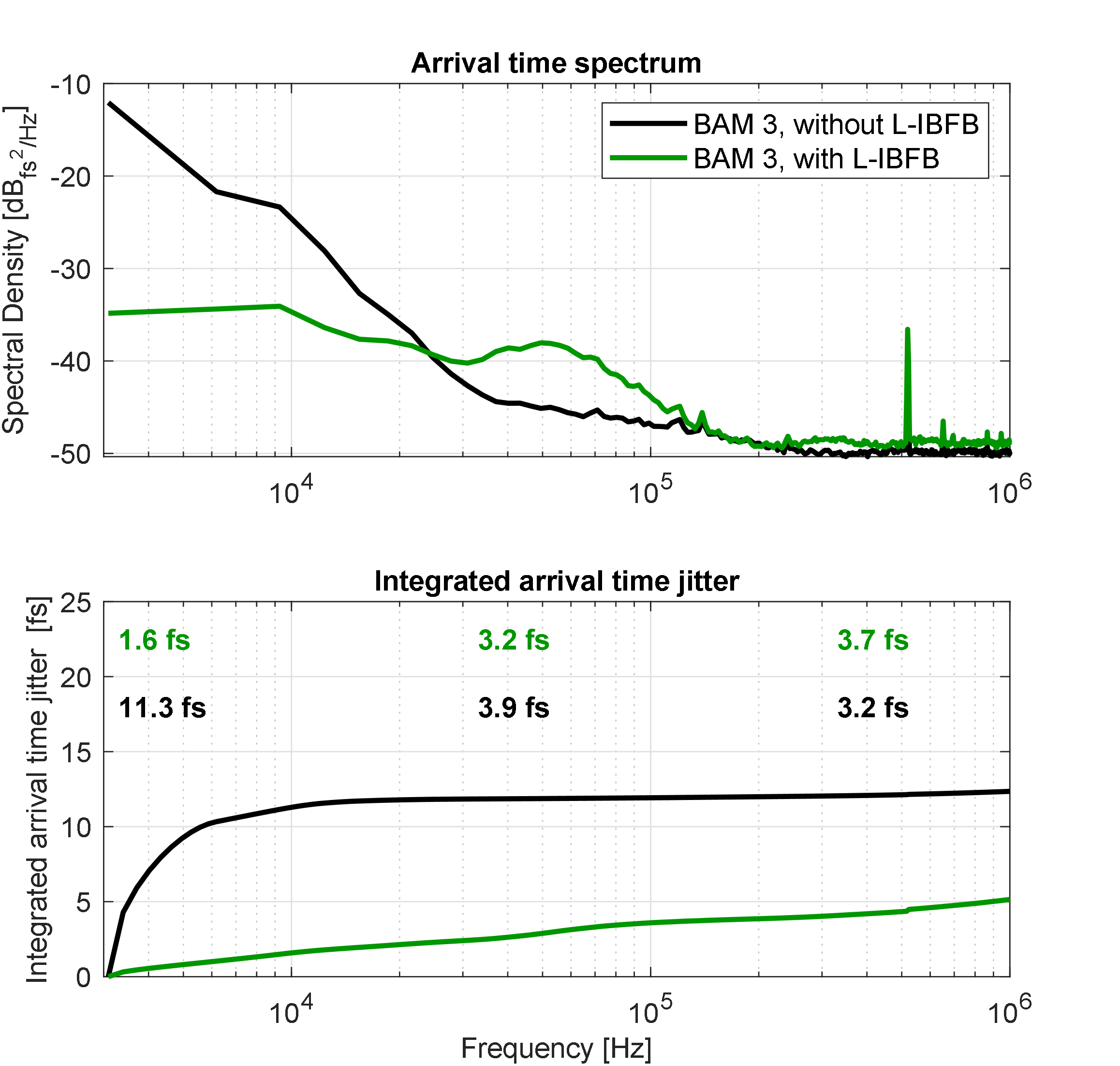 L-IBFB Off
~ 25kHz BW
In-loop arrival time jitter of 600 bunch-trains
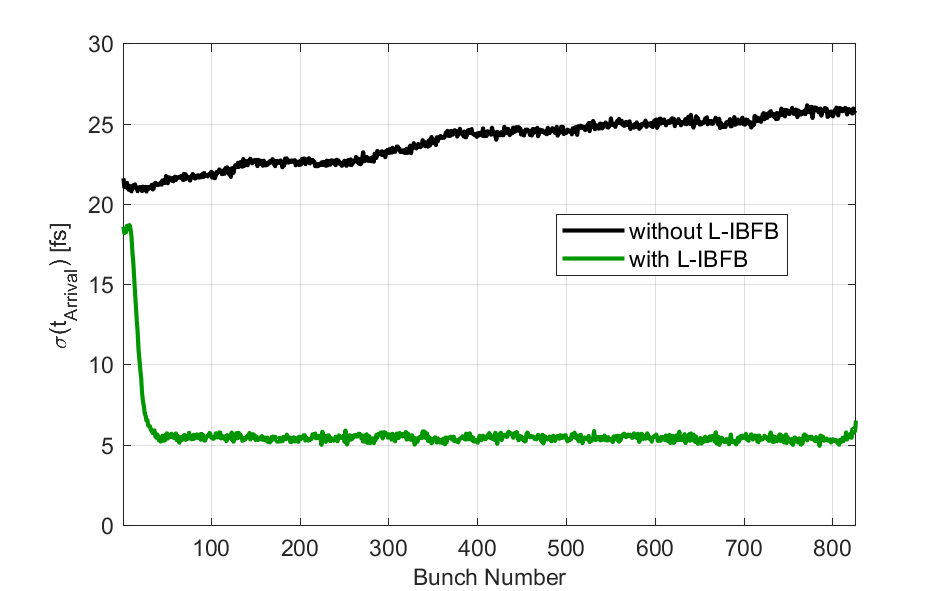 Mean = 24 fs
L-IBFB On
L-IBFB Off
BAM noise floor
BAM resolution
3 – 4.5fs
Mean = 5.5 fs
L-IBFB On
| EuXFEL - Beam-based Stability Measurements | M.K. Czwalinna, 2024/08/28 | LLRF Topical Workshop 2024
Beam-based Monitoring & Failure Detection
Example 1, Dynamic Cavity Tuning
Automation with Piezo Actuators (DC + AC Voltage)
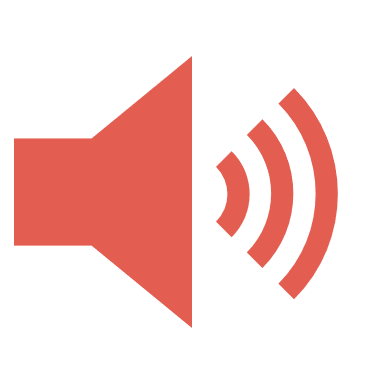 Dynamic cavity tuning (piezos) 
detuning of individual RF cavities 
Compensates microphonics
high degree of automation
 Essential component in multi-cavity control 
when absent, 
increased energy, thus timing jitter
deterioration of field stability within the burst
Arrival time jitter [fs] ,100 shots
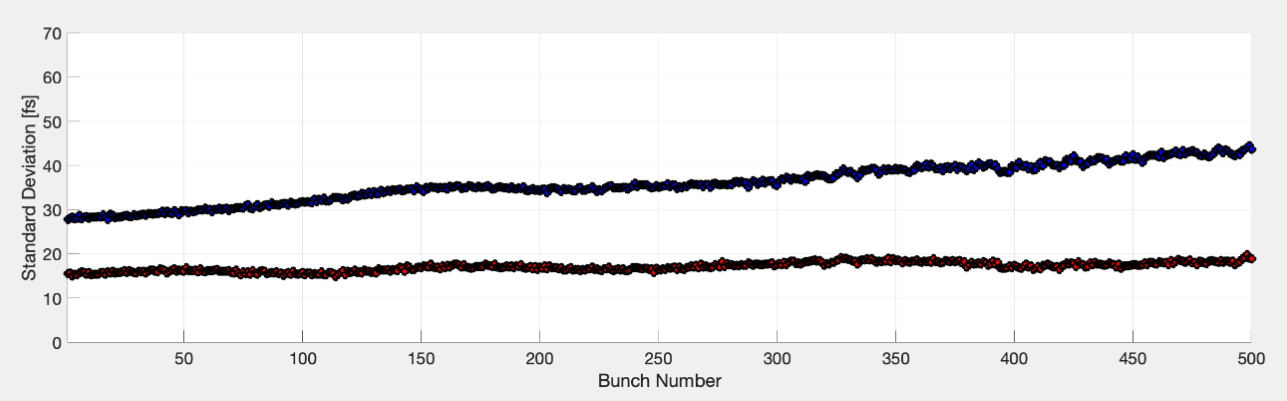 30-45fs, piezo automation OFF
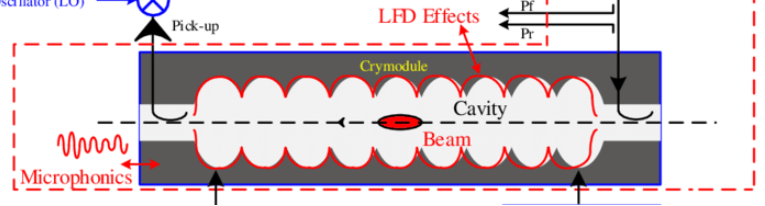 ~15fs, piezo automation ON
Bunch No.
| EuXFEL - Beam-based Stability Measurements | M.K. Czwalinna, 2024/08/28 | LLRF Topical Workshop 2024
Example 2, Observe Unusual Behavior of Beam
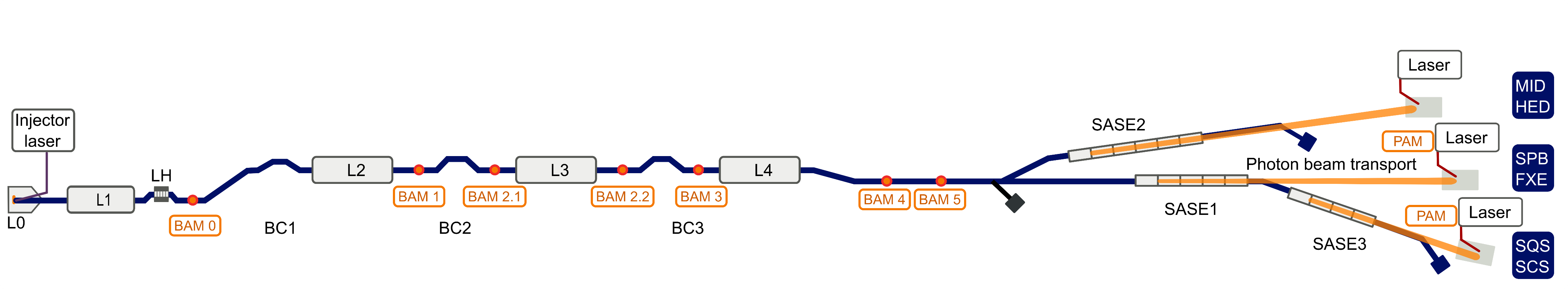 Beam-based Monitors as Possibility for Detecting LLRF Control Errors
BC0
BC1
Inj.
BC2
High complexity of HPRF + LLRF controllers
Lack of out-of-loop monitoring in RF controls

 valuable information from beam
continuous monitoring 
Uses single-shot beam monitors (timing, energy, compression, …)
Implemented as middle-layer server
Online statistics (mean, std, slopes,…)
When thresholds exceeded  alarm
timing jitter [fs]over 100 shots
transition
BR1
Inj.    GUN + Inj. Laser, 
BC0 additive jitter in booster (A1/AH1)
BC1	 
BC2
BR2
L-IBFB active on BR2
time-series plot,
1st bunch of each BR
| EuXFEL - Beam-based Stability Measurements | M.K. Czwalinna, 2024/08/28 | LLRF Topical Workshop 2024
Example 2, Observe Unusual Behavior
Requires expert knowledge to investigate  Capability to add Data-driven Fault Diagnosis
Identified Cause:Oscillation in detuning automation
Solved: reduction of gain in regulation loop (piezo AC voltage)
Injector  sees GUN + Inj. Laser, 
BC0 	  sees Booster (A1/AH1)
BC1	 
BC2
L-IBFB active on BR2
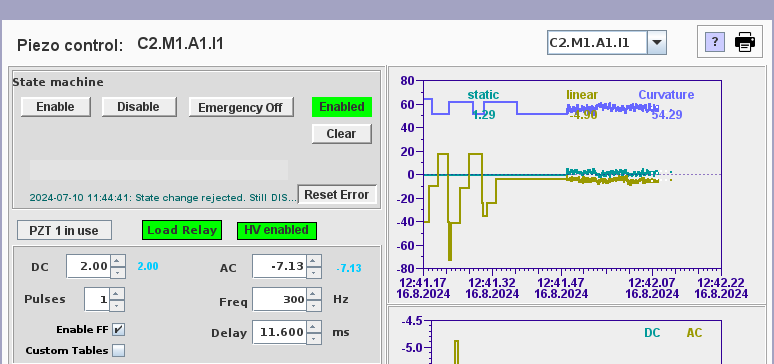 | EuXFEL - Beam-based Stability Measurements | M.K. Czwalinna, 2024/08/28 | LLRF Topical Workshop 2024
Example 3, Short-circuited Cavity Probe
Disturbance introduced on beam  Thorough Investigation to Find a Solution
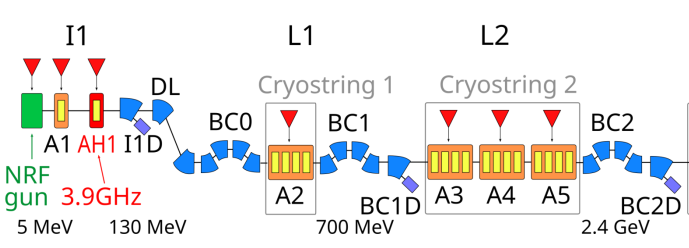 Identified Cause:
Cavity with faulty probe connector but still requires to be included in vector sum regulation 
Large effect on beam ~ 300fs unwanted arrival-time slope (over 600us)
… Details see Poster today, 
 	Possible way for mitigation.
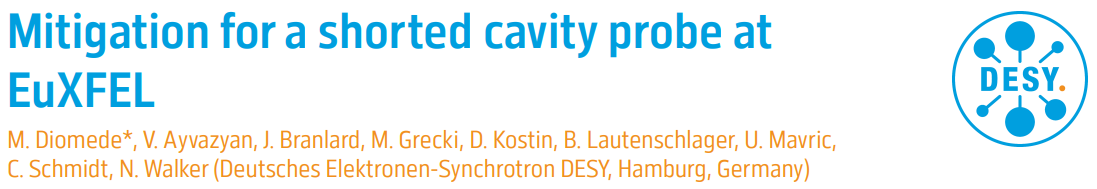 | EuXFEL - Beam-based Stability Measurements | M.K. Czwalinna, 2024/08/28 | LLRF Topical Workshop 2024
Summary & Outlook
Conclusion & Outlook
Importance of Monitoring Systems.
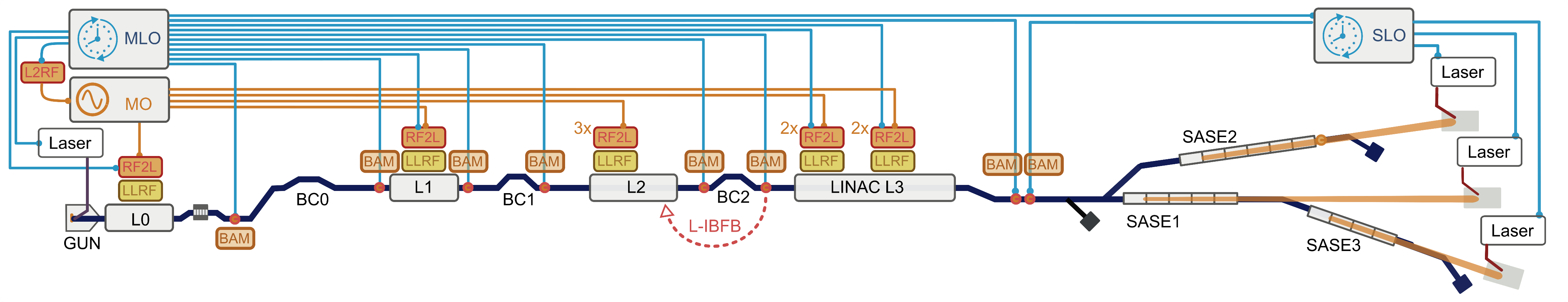 Achieved :
RF Field Stability  ΔE/E 
Active beam stabilization [10Hz…100Hz]
~  10-6
<   5 fs
Beam-based Information for Fault Detection & Fault Diagnosis of LLRF Systems
Requires sufficiently precise beam monitoring 
Resolve energy deviation ~ 1E-6 
Resolve phase deviation ~ 10mdeg
| EuXFEL - Beam-based Stability Measurements | M.K. Czwalinna, 2024/08/28 | LLRF Topical Workshop 2024
Thank you .
Czwalinna, Marie Kristin 

marie.kristin.czwalinna@desy.de 
+49 (0)40 8998 9 2912
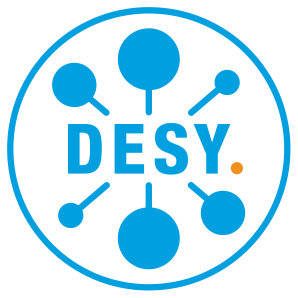 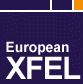